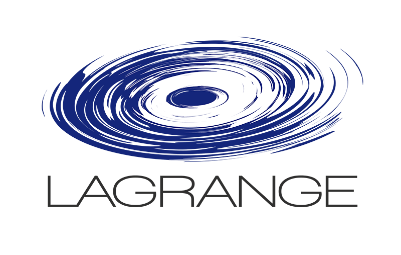 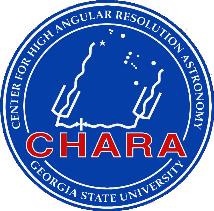 SPICA-VIS Instrument Control Software and Observing Software
1. General principles and architecture
Global architecture
- CHARA Cosmic Debris is the highest client (including SPICA-FT server)
- OB supervisor for observation information (TBC -> Science Survey Management presentation)
- OS observation information from CD
- OS control of all SPICA-VIS devices thru servers
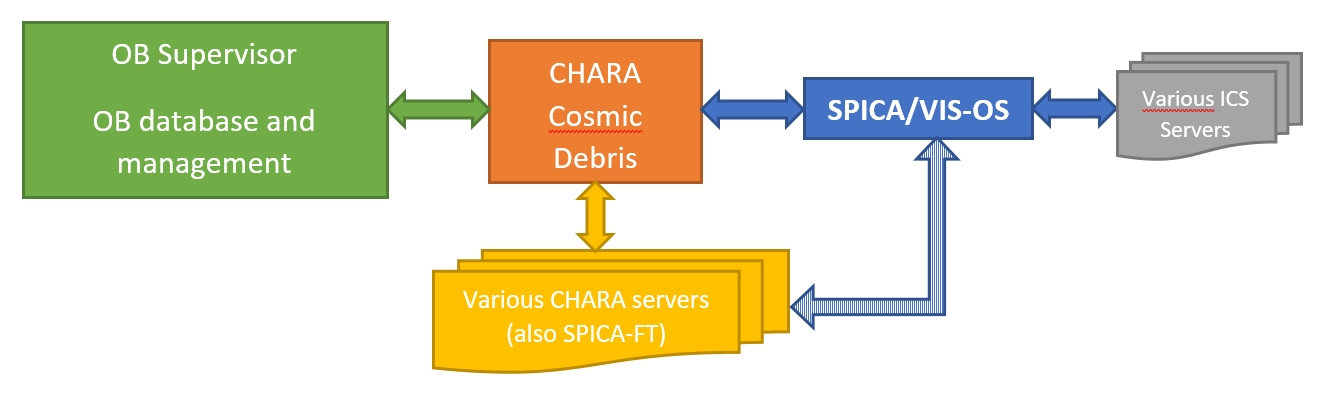 SPICA-VIS Design Review, July 23-24, 2020
Frédéric Morand
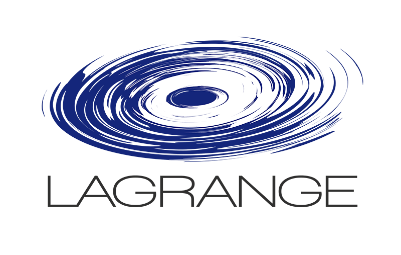 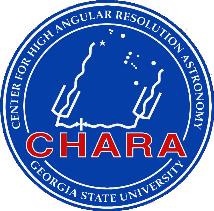 SPICA-VIS Instrument Control Software and Observing Software
1. General principles and architecture (continued)
SPICA-VIS Instrument Control Software (ICS) 
- ICS is implemented as CHARA client/server applications (one per group of devices)
- Each server is registered to CHARA sockman
- An engineering GUI is available for each application
- Power control of each group of devices with remote controlled switches (power server)

SPICA-VIS Observing Software (OS) :
- Registers on CD messages
- Must be able to run on local control network or on Remote Observing Facility in Atlanta

Use of standard CHARA library and general encoding principles :
- Based on C language and GTK toolkit
- Use of CHARA messages architecture
SPICA-VIS Design Review, July 23-24, 2020
Frédéric Morand
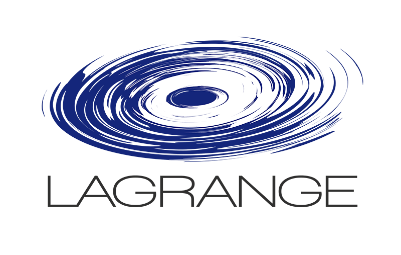 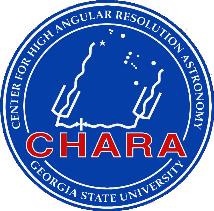 SPICA-VIS Instrument Control Software and Observing Software
2. ICS: Active devices – Periscope and injection table
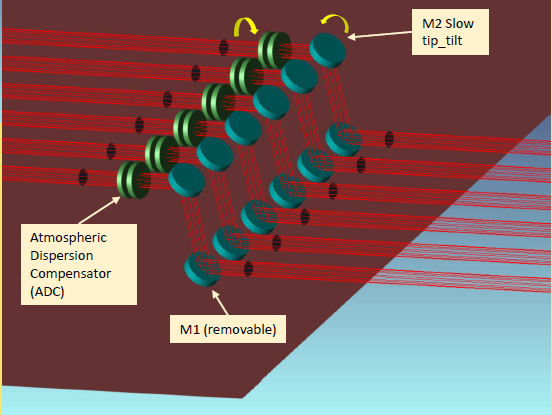 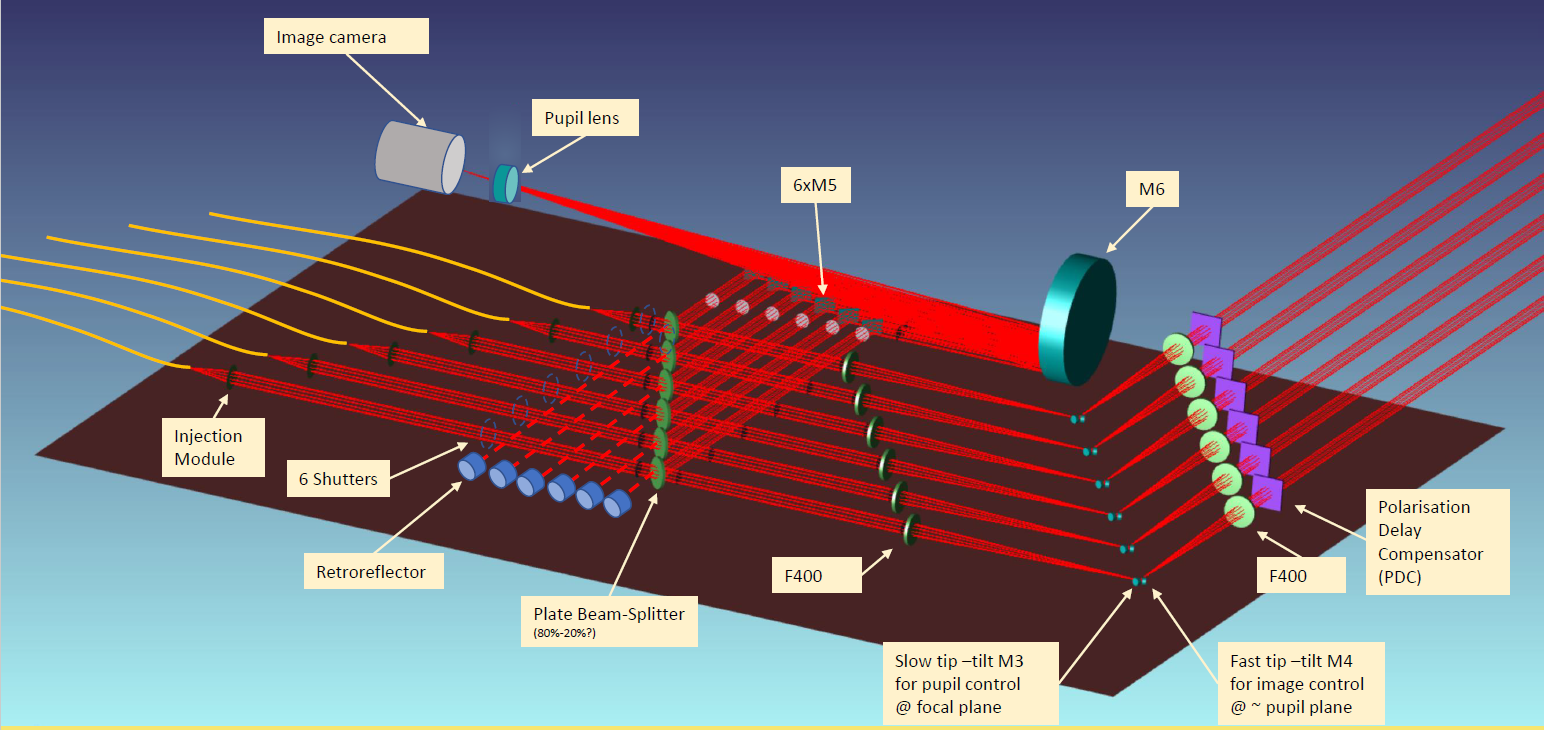 SPICA-VIS Design Review, July 23-24, 2020
Frédéric Morand
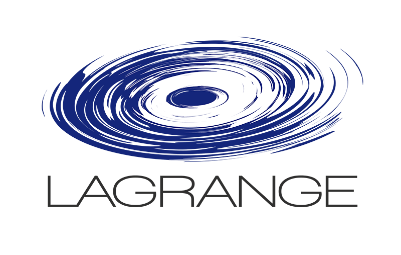 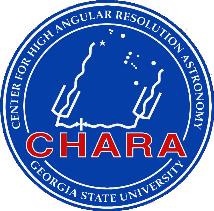 SPICA-VIS Instrument Control Software and Observing Software
2. Active devices – Periscope and injection table (continued)
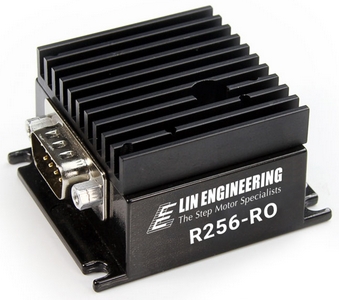 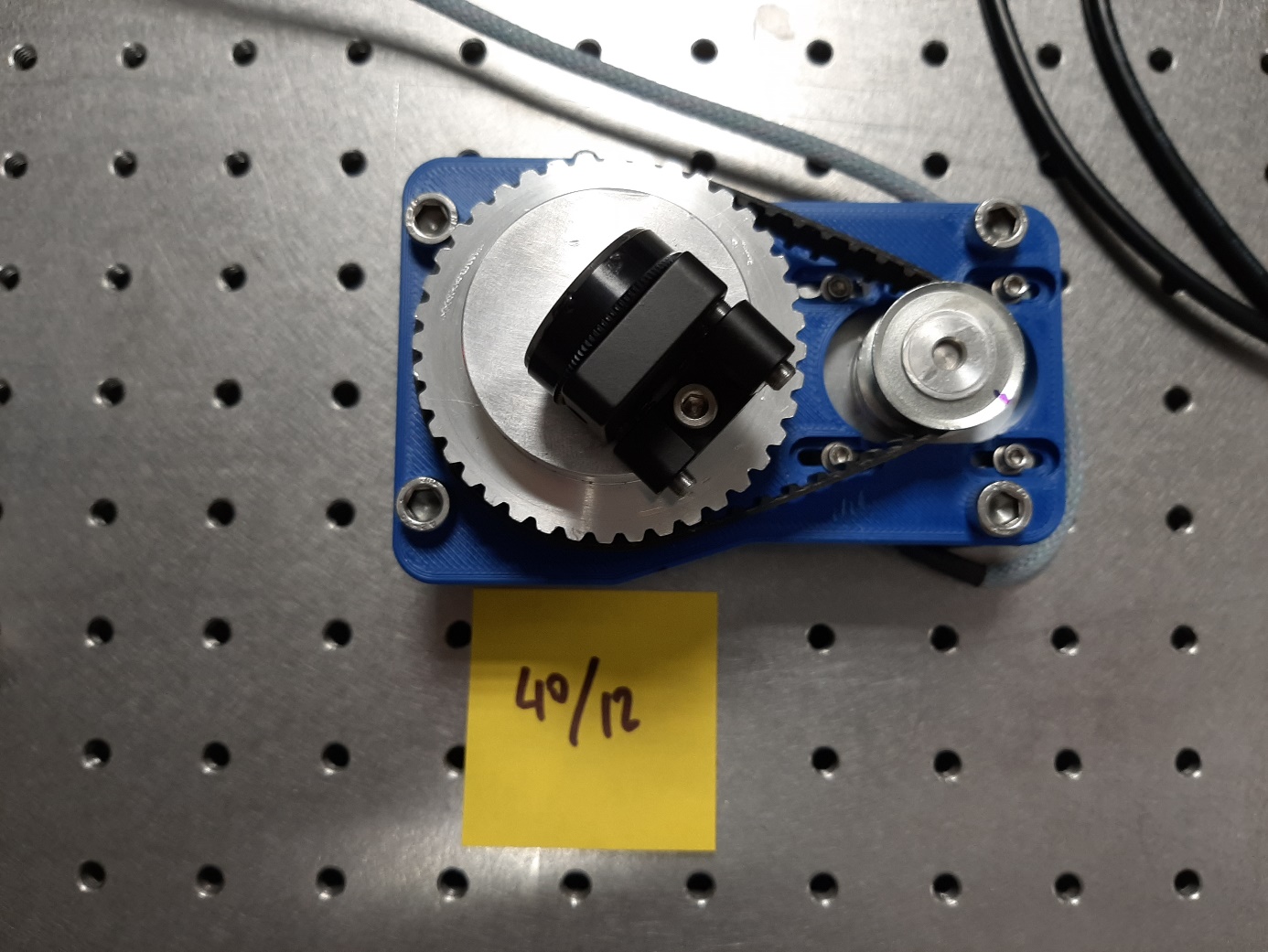 +
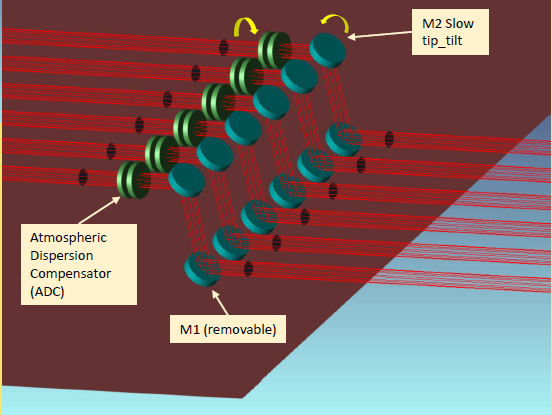 Custom rotation stage
Lin engineering R256
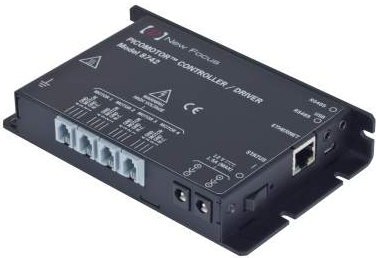 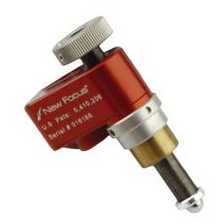 +
Custom tip-tilt stage
with Picomotors
Newport 8740
SPICA-VIS Design Review, July 23-24, 2020
Frédéric Morand
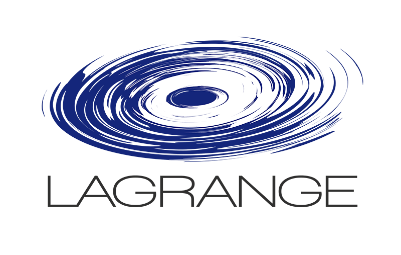 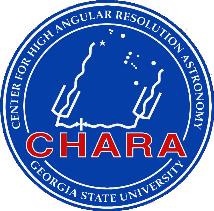 SPICA-VIS Instrument Control Software and Observing Software
2. Active devices – Periscope and injection table (continued)
+
Lin engineering R256
Custom rotation stage
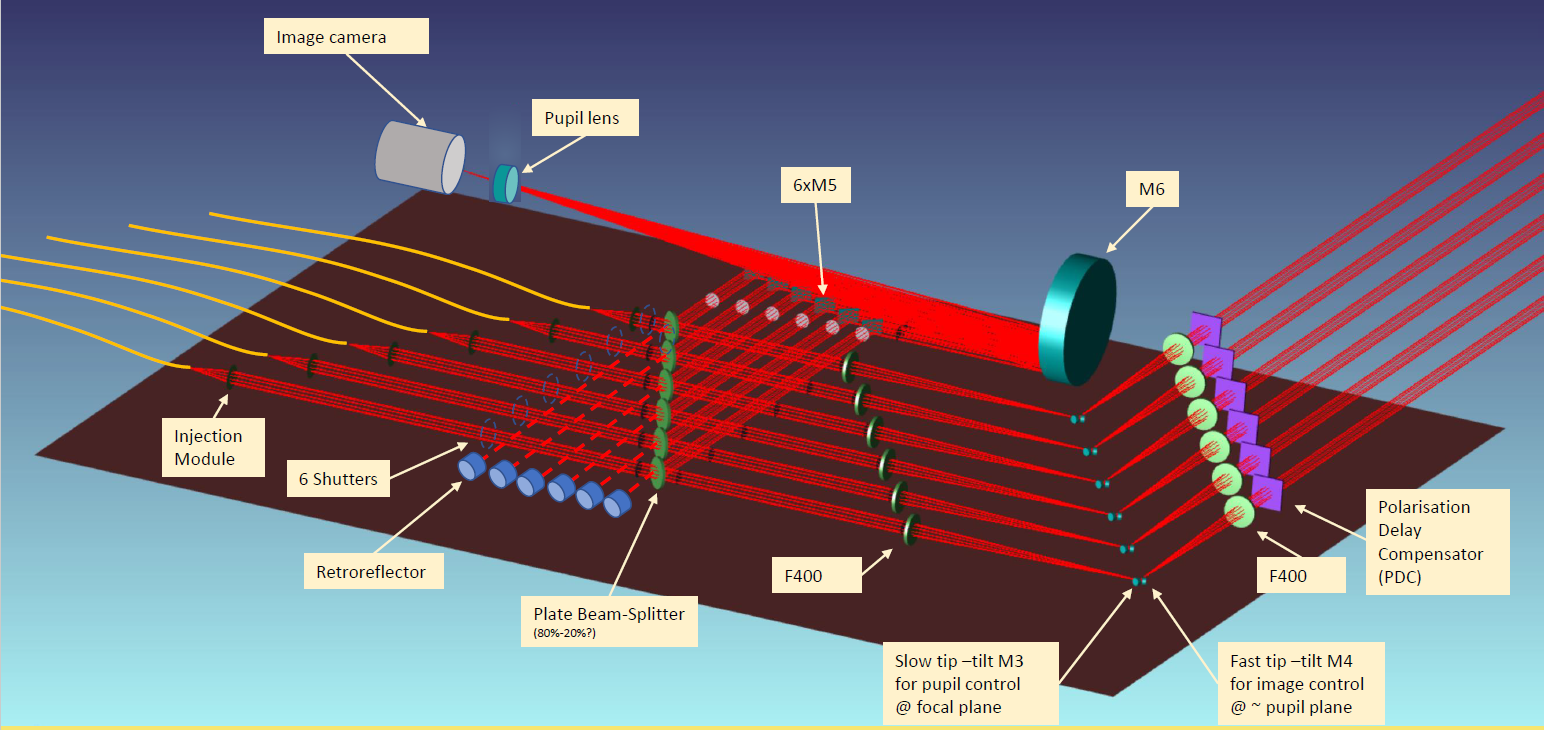 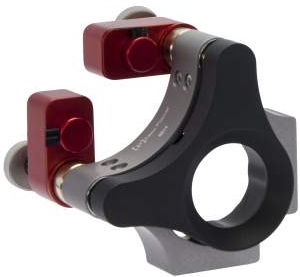 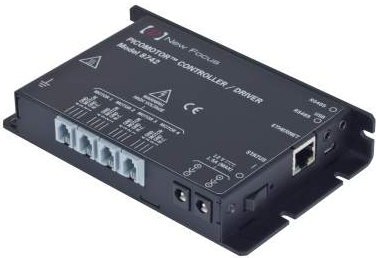 +
TBC
Newport 8814 (TBC)
Newport 8740
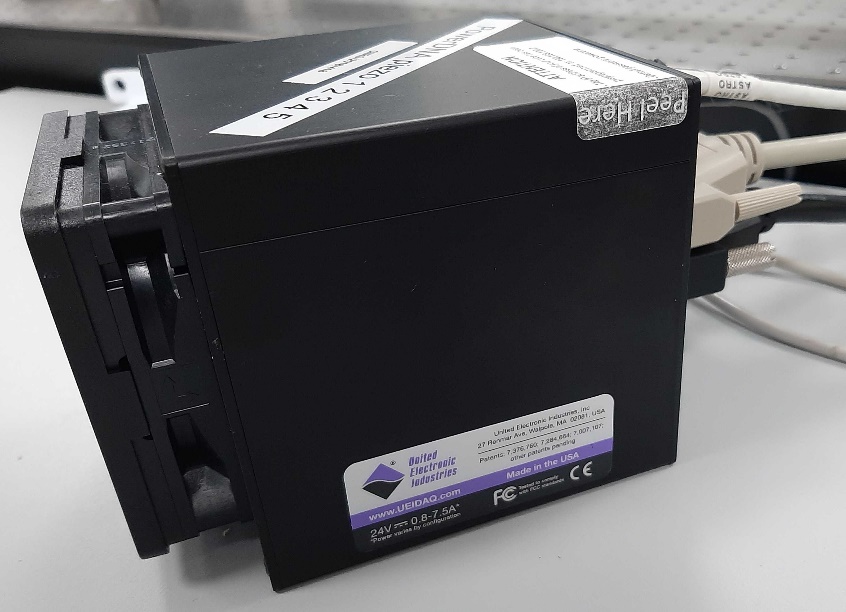 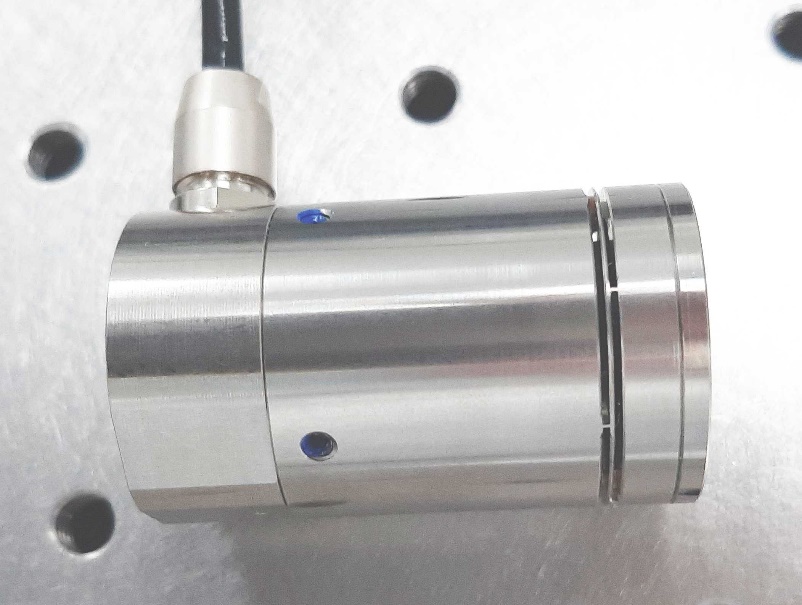 +
PI piezo TT
DNA cube
SPICA-VIS Design Review, July 23-24, 2020
Frédéric Morand
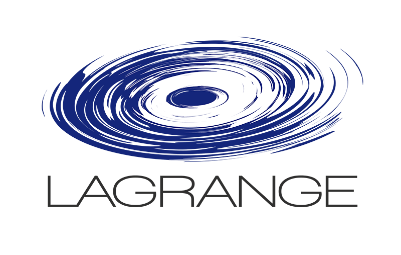 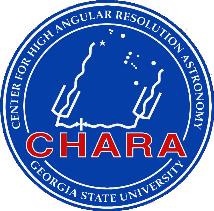 SPICA-VIS Instrument Control Software and Observing Software
2. Active devices – Periscope and injection table (continued)
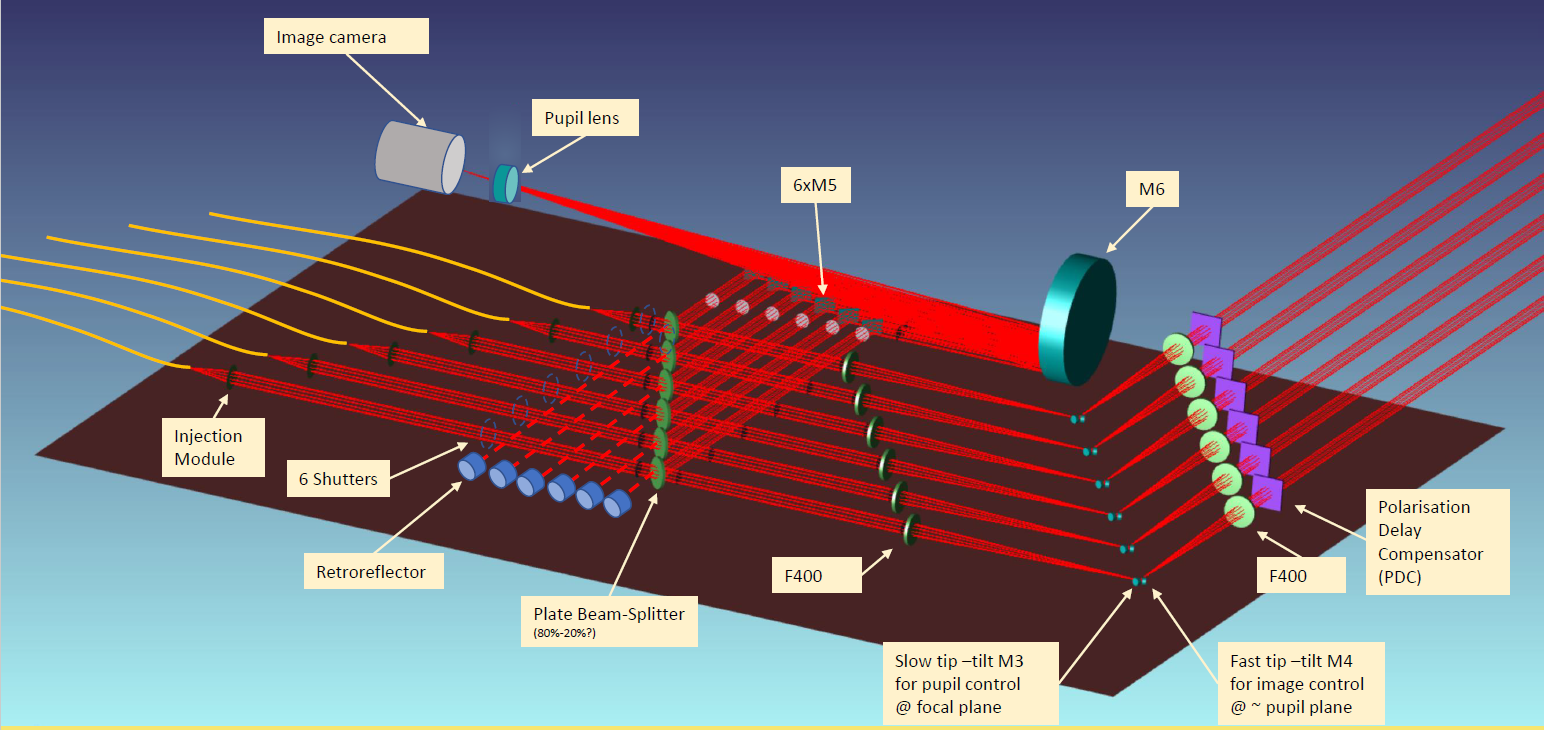 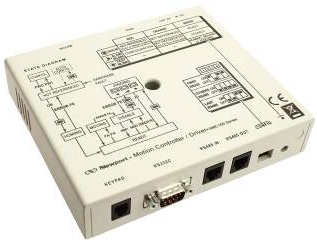 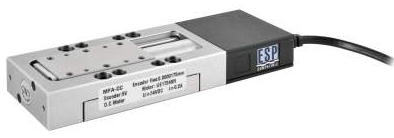 +
Newport MFA-PP
Newport SMC100PP
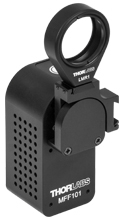 Thorlabs MFF101/M
SPICA-VIS Design Review, July 23-24, 2020
Frédéric Morand
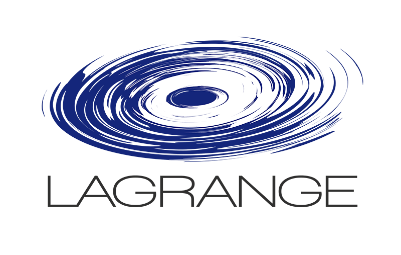 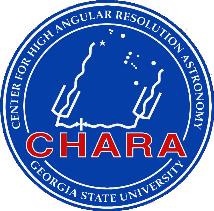 SPICA-VIS Instrument Control Software and Observing Software
2. Active devices: summary
Total number of motors:
Injection table: 60
Spectrograph: 3 (or 4)

Other devices:
- 2 cameras
- Retrofeed source
- Spectral source(s)
SPICA-VIS Design Review, July 23-24, 2020
Frédéric Morand
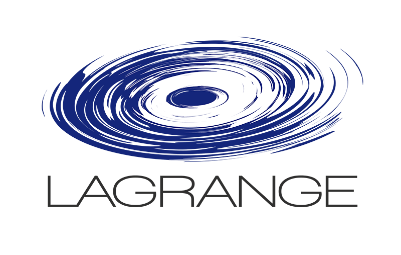 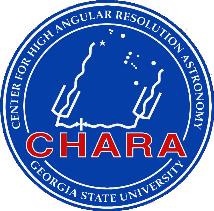 SPICA-VIS Instrument Control Software and Observing Software
3. ICS: Low-level servers and GUIs
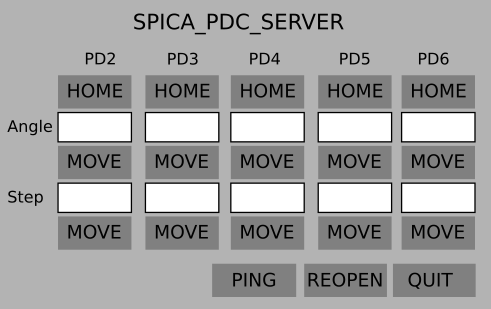 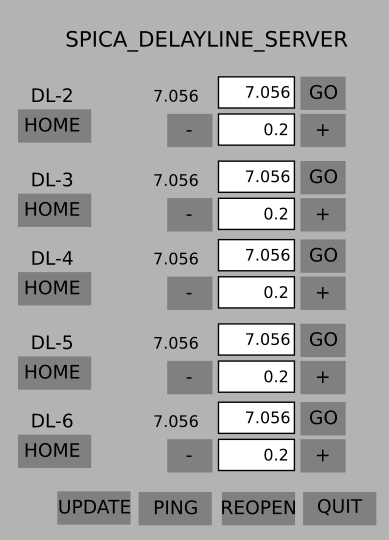 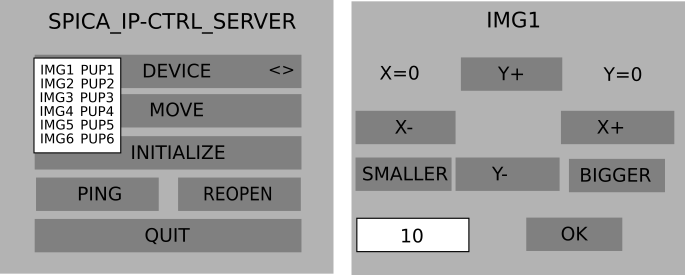 SPICA-VIS Design Review, July 23-24, 2020
Frédéric Morand
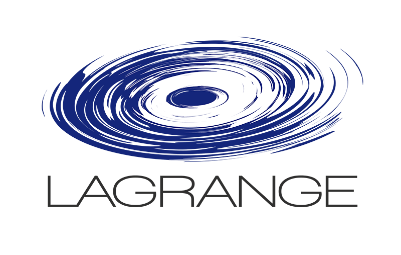 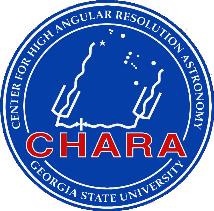 SPICA-VIS Instrument Control Software and Observing Software
4. Templates
Templates are sequences of predefined elementary operations
A set of necessary scenarios for SPICA-VIS operation has been defined -> constraints on OS definition

Observation template

Calibration templates
Detector calibration
Spectral calibration
Kappa matrix calibration
Transfer function

Technical templates
Birefringence calibration
Reference pixels
SPICA-VIS / SPICA-FT cophasing
IMG/PUP command matrices
TTT command matrices
SPICA-VIS Design Review, July 23-24, 2020
Frédéric Morand
Communication with SPICA/VIS servers
(MF2)
Communication with CHARA modules
(MF3)
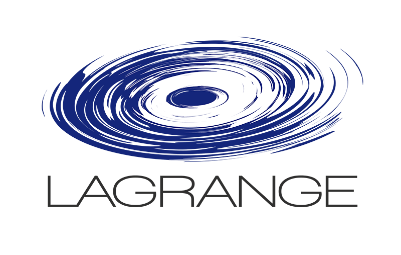 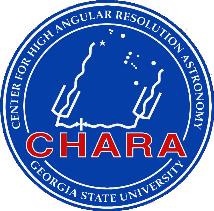 SPICA-VIS Instrument Control Software and Observing Software
5. OS : Principles and general organization
Scheduler
(MF1 / SF)
OS main functions
MF1: Scheduling operations for recording data (science)
MF2: Controlling all SPICA-VIS devices
MF3: Communicating with CHARA modules 
MF4: Providing a Graphical User Interface (GUI)

OS secondary functions
SF1: Record of technical data
SF2: End of night operations
SF3: Diagnosis in case of a technical issue
GUI
(MF4)
SPICA-VIS Design Review, July 23-24, 2020
Frédéric Morand
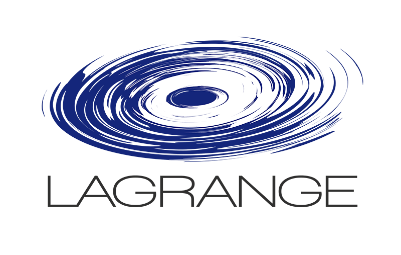 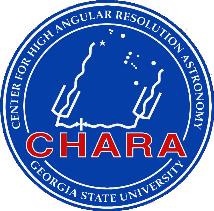 SPICA-VIS Instrument Control Software and Observing Software
5. OS : Principles and general organization (continued)
Scheduler
Will be described in the next section

Graphical User Interface
Observation general information
Status of SPICA-VIS (and SPICA-FT)
Scheduler status
Errors, warnings, last relevant logs entries

Real Time Displays (preliminary)
IMG/PUP detector images
Science detector images (full, interferometric or photometric channel)
FT of interferometric channel : OPD, V², SNR, …
Photometry monitoring (e.g. bargraphs)
SPICA-VIS Design Review, July 23-24, 2020
Frédéric Morand
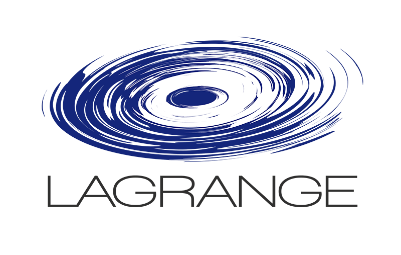 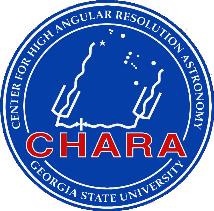 SPICA-VIS Instrument Control Software and Observing Software
5. OS : Principles and general organization (continued)
Detectors software
Frame grabbing and copy in a shared memory
Several processes are connected to the shared memory (same or different pieces of software)
Science detector -> 2 main processes
Save frames (+ ancillary data) to FITS files
Real time displays (as described before) 

IM/PUP detector -> 3 main processes
Real time displays : images (or ROI) + photocenter computation during alignment procedure
Servo of the 6 beams onto fiber : star position -> (PID + command matrix) -> TTT
Save frames to FITS files (for technical purposes)

Logs
Need of timestamped logs for all SPICA-VIS servers and OS itself
Use of Linux multitail command to display last entries
SPICA-VIS Design Review, July 23-24, 2020
Frédéric Morand
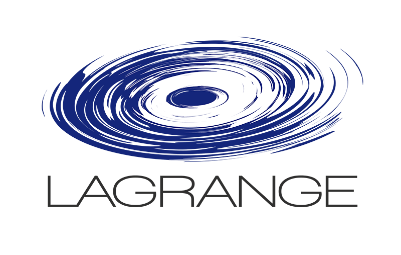 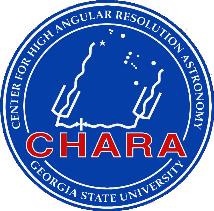 SPICA-VIS Instrument Control Software and Observing Software
6. OS : Scheduler and sequences
Sequences
Corresponding to MF1 and SF functions and/or to the different templates

Scheduler principles
Scheduler is the core of OS : dedicated to automated 
execution and control of the sequences flow 

Each function (sequence) of OS is seen as a sequence 
   of several steps (macro-commands)
Each step is itself a list of elementary commands 
Sequences and steps are described in script files 
Command parser to decode and execute script files


Example of sequence : record of data science
Example (from VEGA record data script file) :

STDSP 1 CAMR_PORT1 PORT1 START_DET_PHOTON_RECORD
STDSP 1 CAMB_PORT1 PORT1 START_DET_PHOTON_RECORD
STDARSP 1 CAMR_PORT1 PORT1 GetNoFrame 1
STDARSP 1 CAMB_PORT1 PORT1 GetNoFrame 1
STDARSPX 1 CAMR_PORT1 PORT1 GET_RECORD_STATUS 1 1
STDARSPX 1 CAMB_PORT1 PORT1 GET_RECORD_STATUS 1 2
SOLVE_XnoVal 2 4
SLP 1000
PRINT RECORD_DATA_IN_PROGRESS
JMP -7
PRINT DATA_RECORD_DONE
SEND_MESSAGE_2_CHARA OBSERVE_FRINGE_DATA_DONE
SPICA-VIS Design Review, July 23-24, 2020
Frédéric Morand
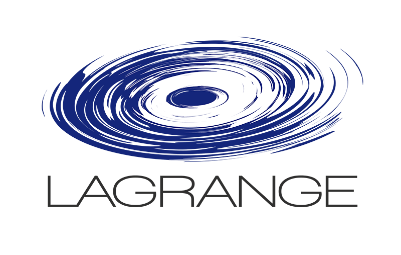 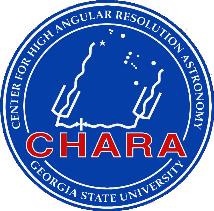 SPICA-VIS Instrument Control Software and Observing Software
6. OS: Scheduler and sequences - an example : science data record sequence
START
Check power and servers
OB infos 
Config infos
Get record infos from  CD
Initialize
SPICA-FT
Initialize
DARK record
Wait for CHARA to be locked on star
STAR_ACQUIRED
Align pupils and images
Optimize flux injection  and close TTT control loop
SPICA-VIS Design Review, July 23-24, 2020
Frédéric Morand
NOFRINGES record
Start SPICA-FT
fringe tracking
Find fringes Start tracking
FRINGES record
RECORD_DONE
END
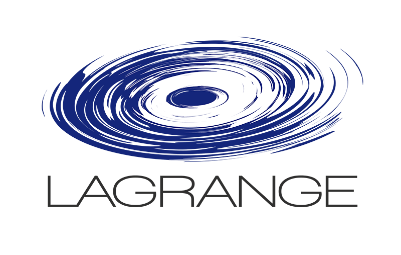 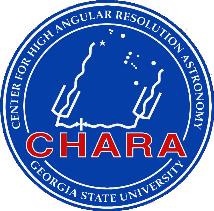 SPICA-VIS Instrument Control Software and Observing Software
7. SPICA-VIS messages
Use of CHARA messages to talk with other CHARA modules (mainly CD)
Need of creating several new messages specific to SPICA-VIS operations

Example of existing messages that OS would use
SPICA-VIS Design Review, July 23-24, 2020
Frédéric Morand